Они сердце отдавали детям…
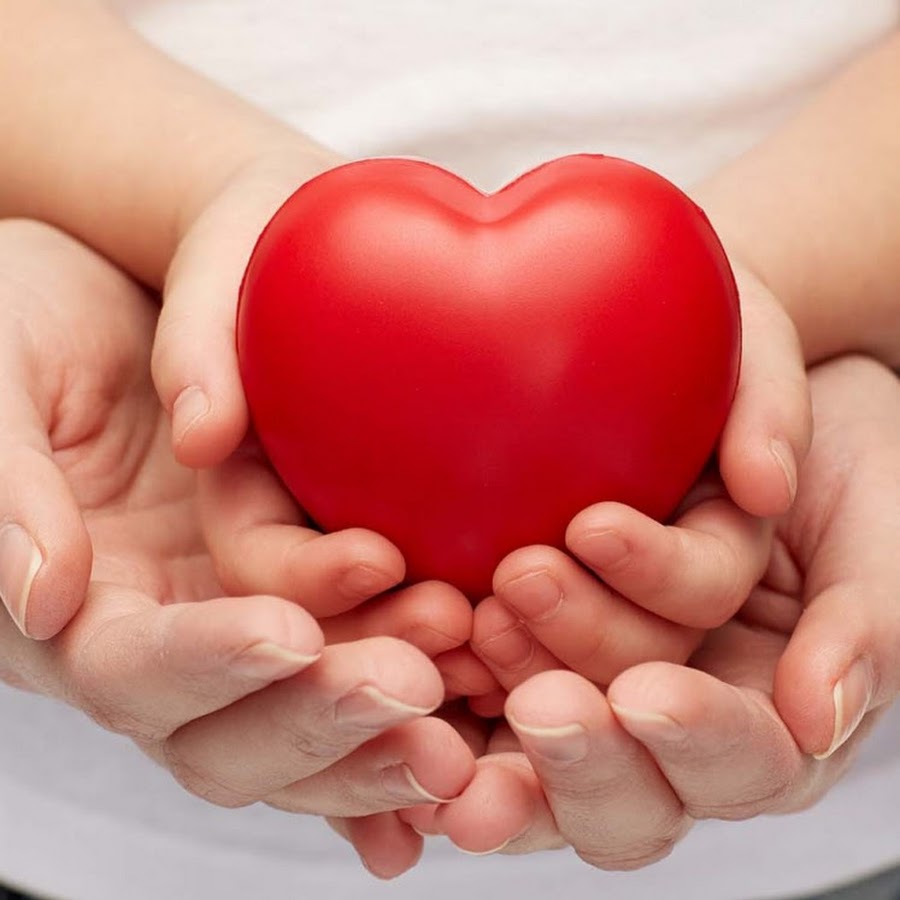 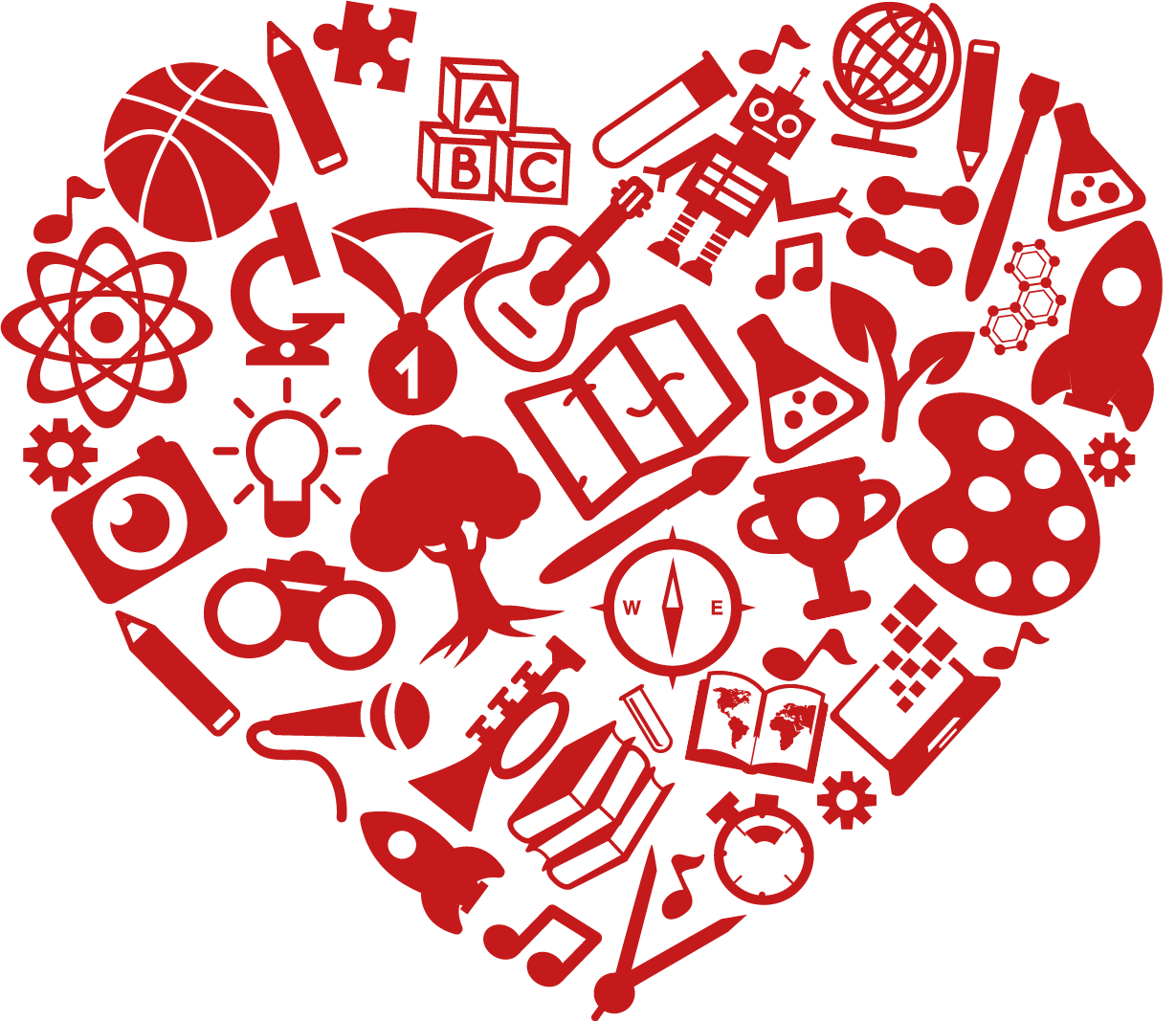 Петрова Нина Сергеевна
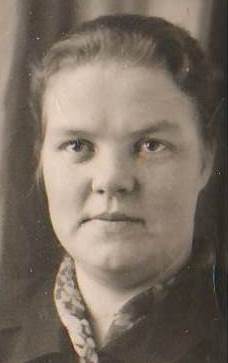 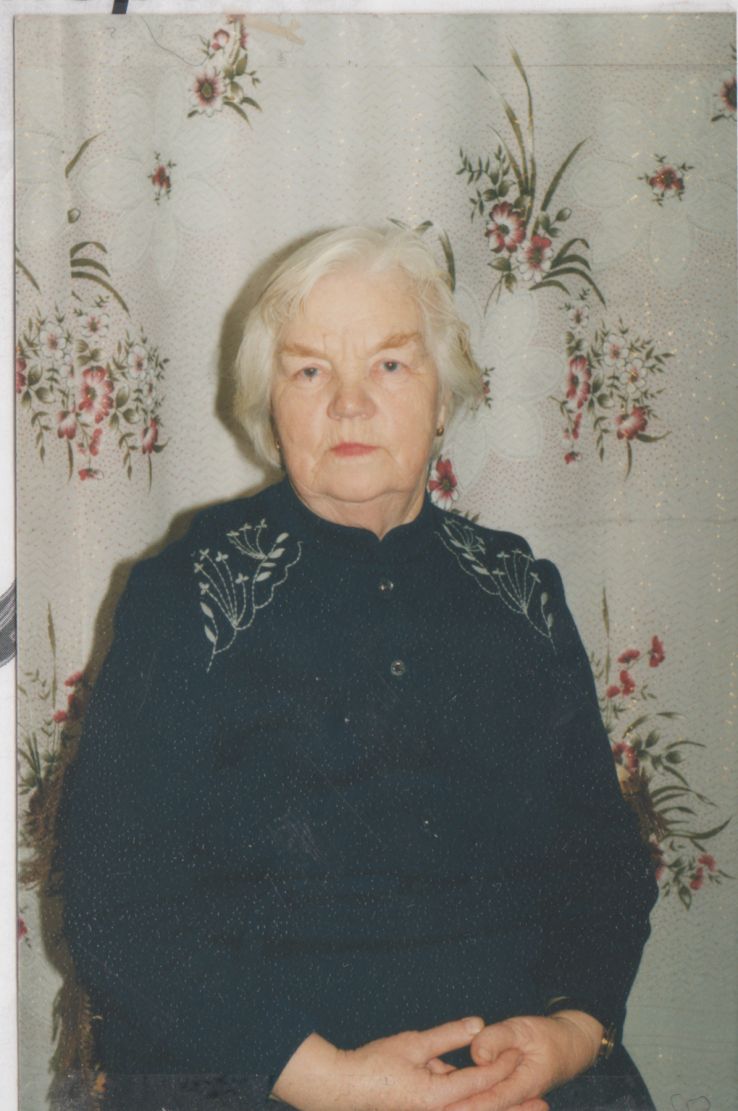 Нина Васильевна Навдаева
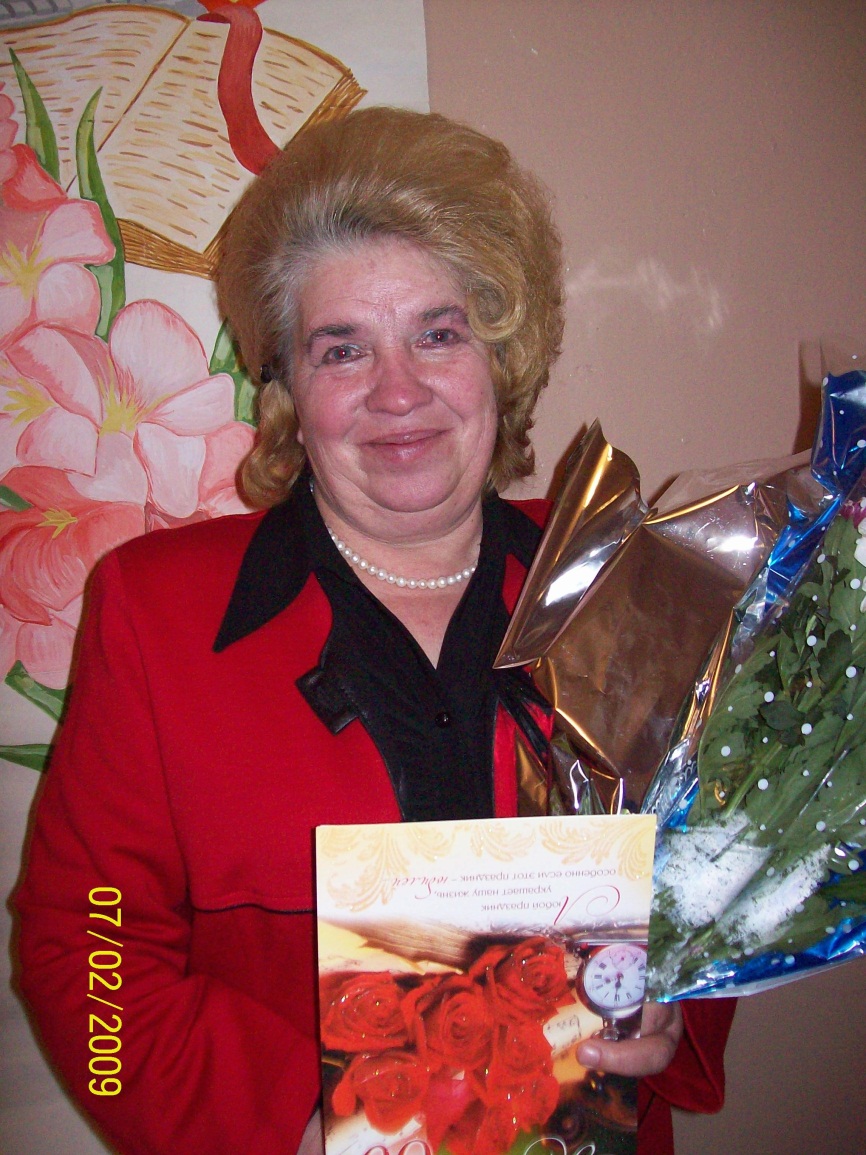 Раиса Алексеевна Коскина
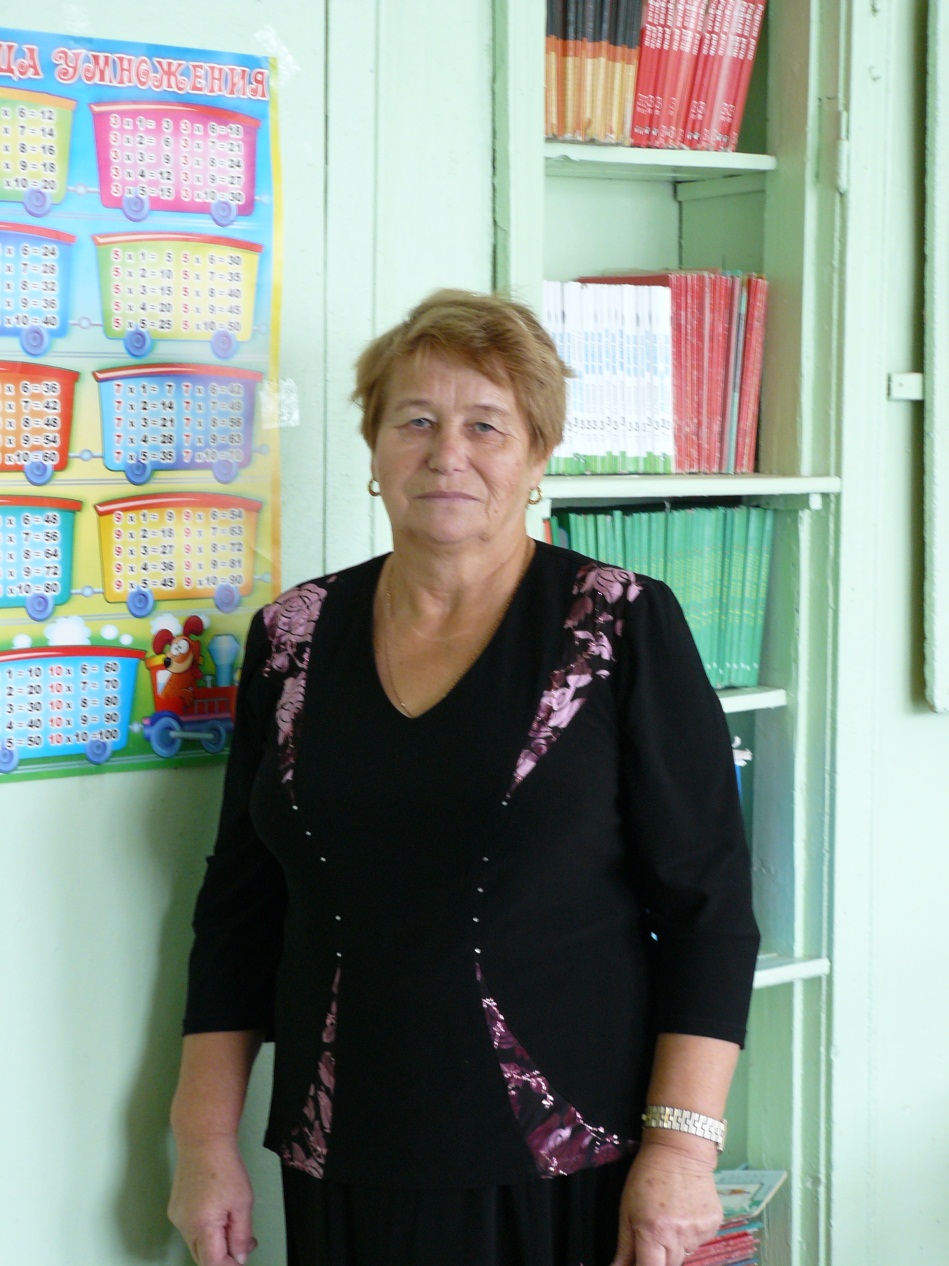 Людмила Владимировна Гусева
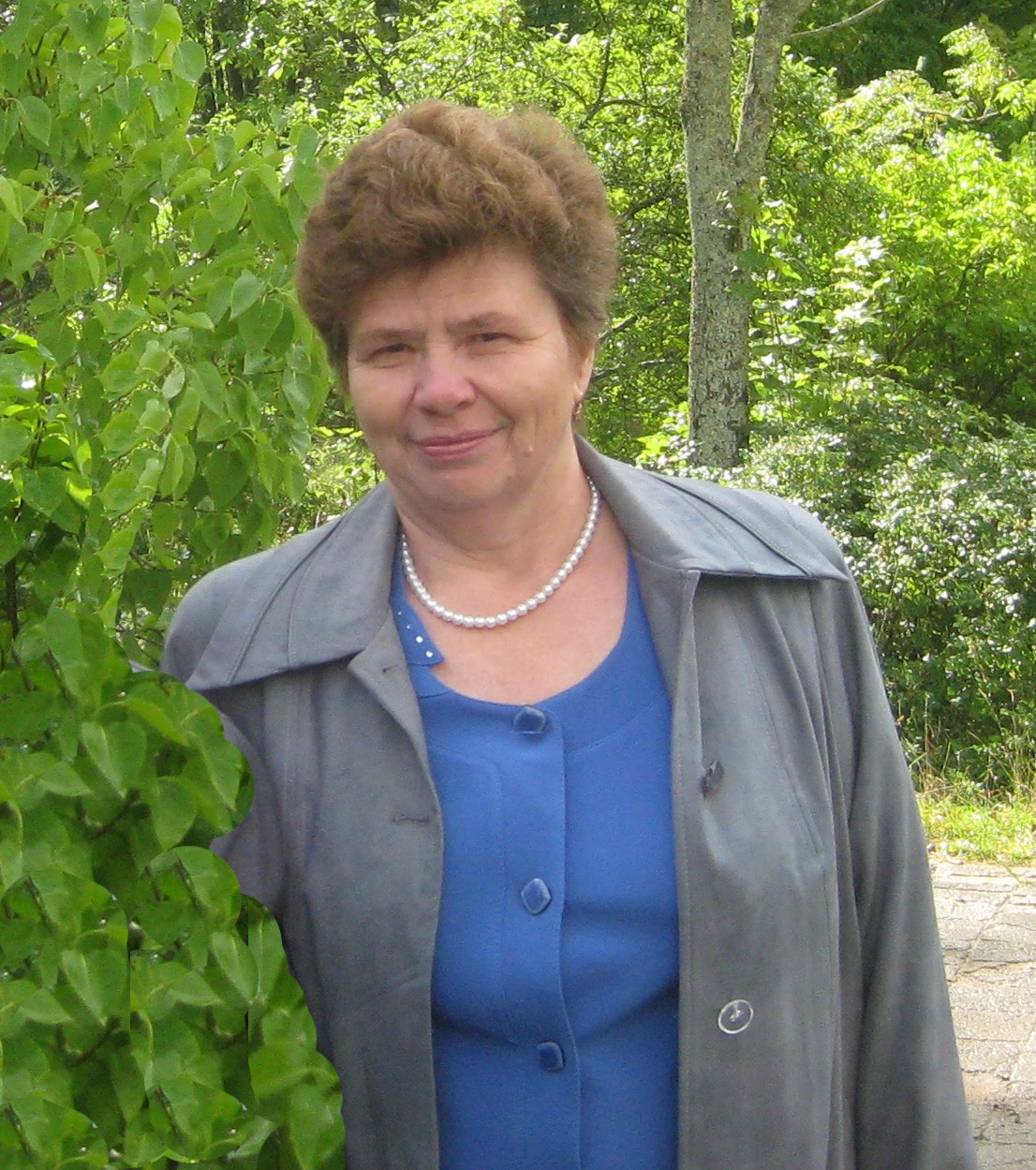 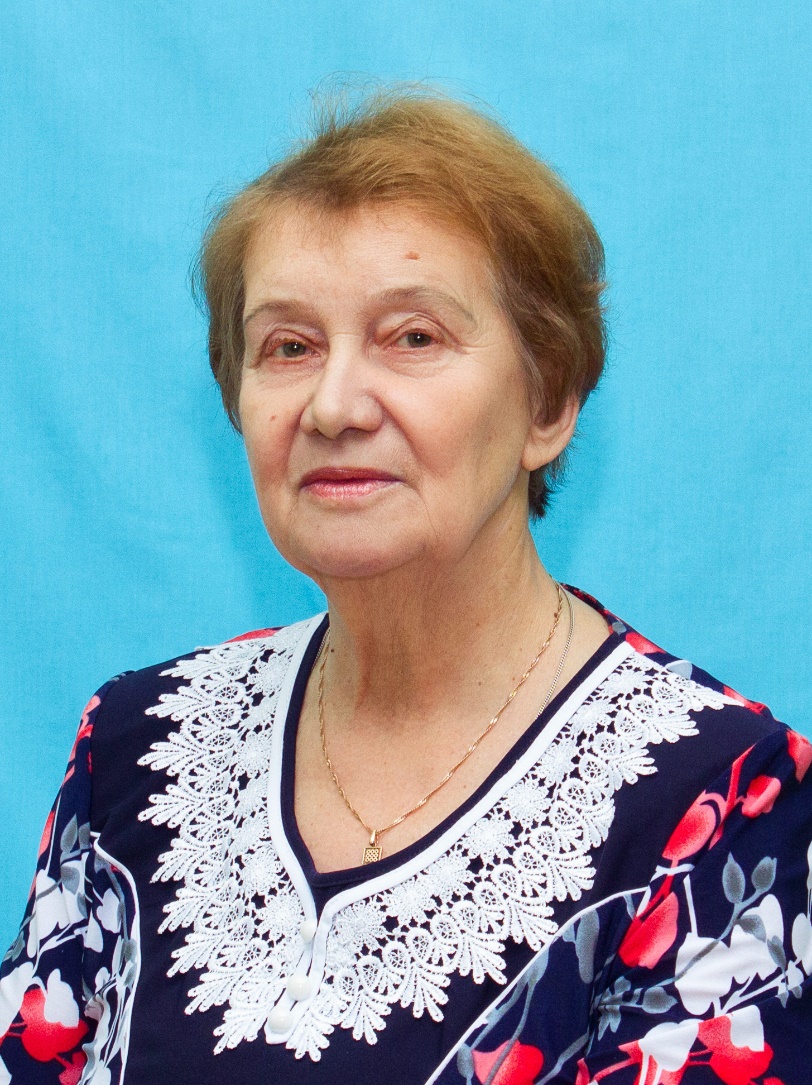 Валентина Ивановна Васильева
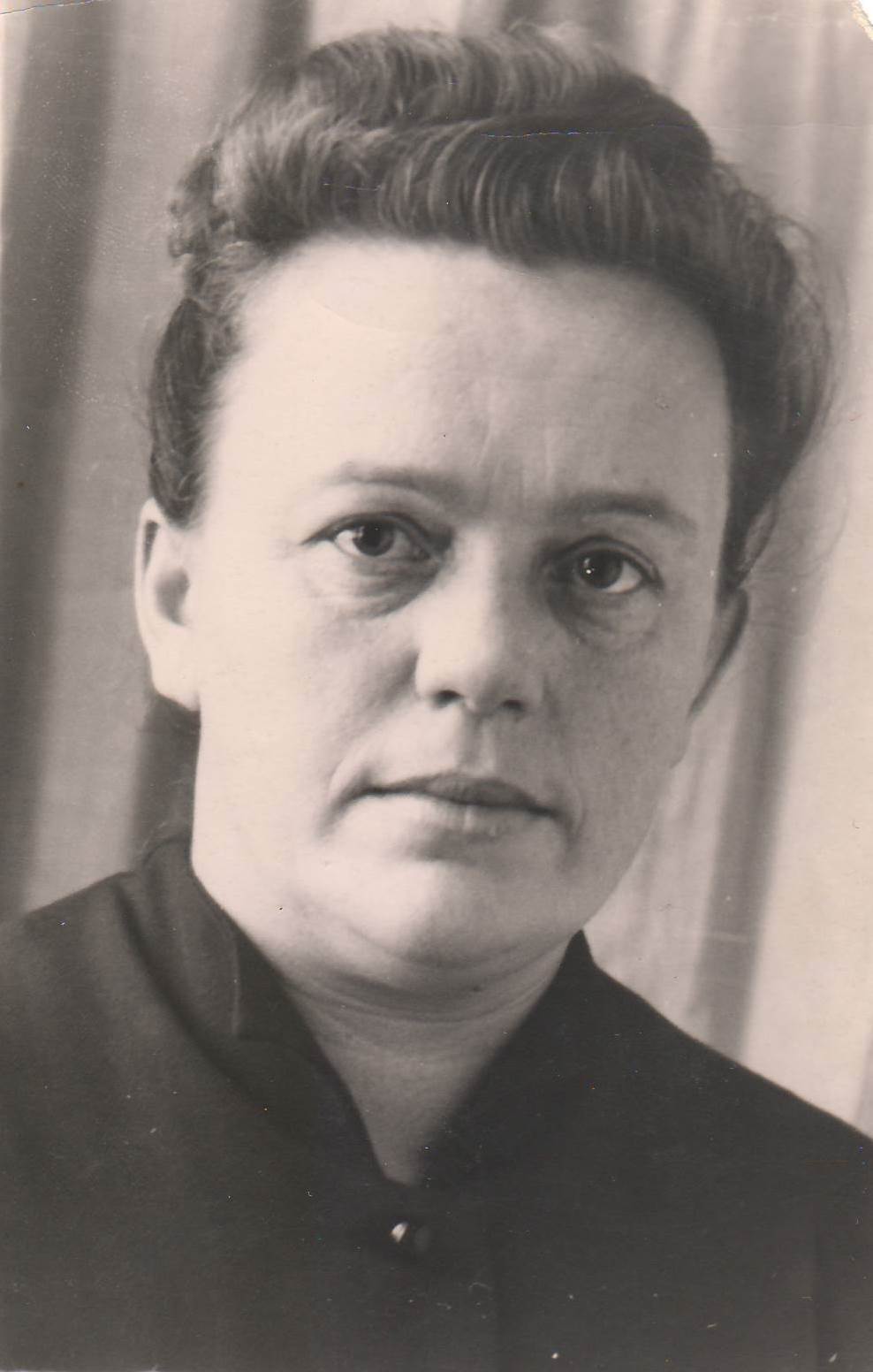 Ларионова Антонина Ивановна
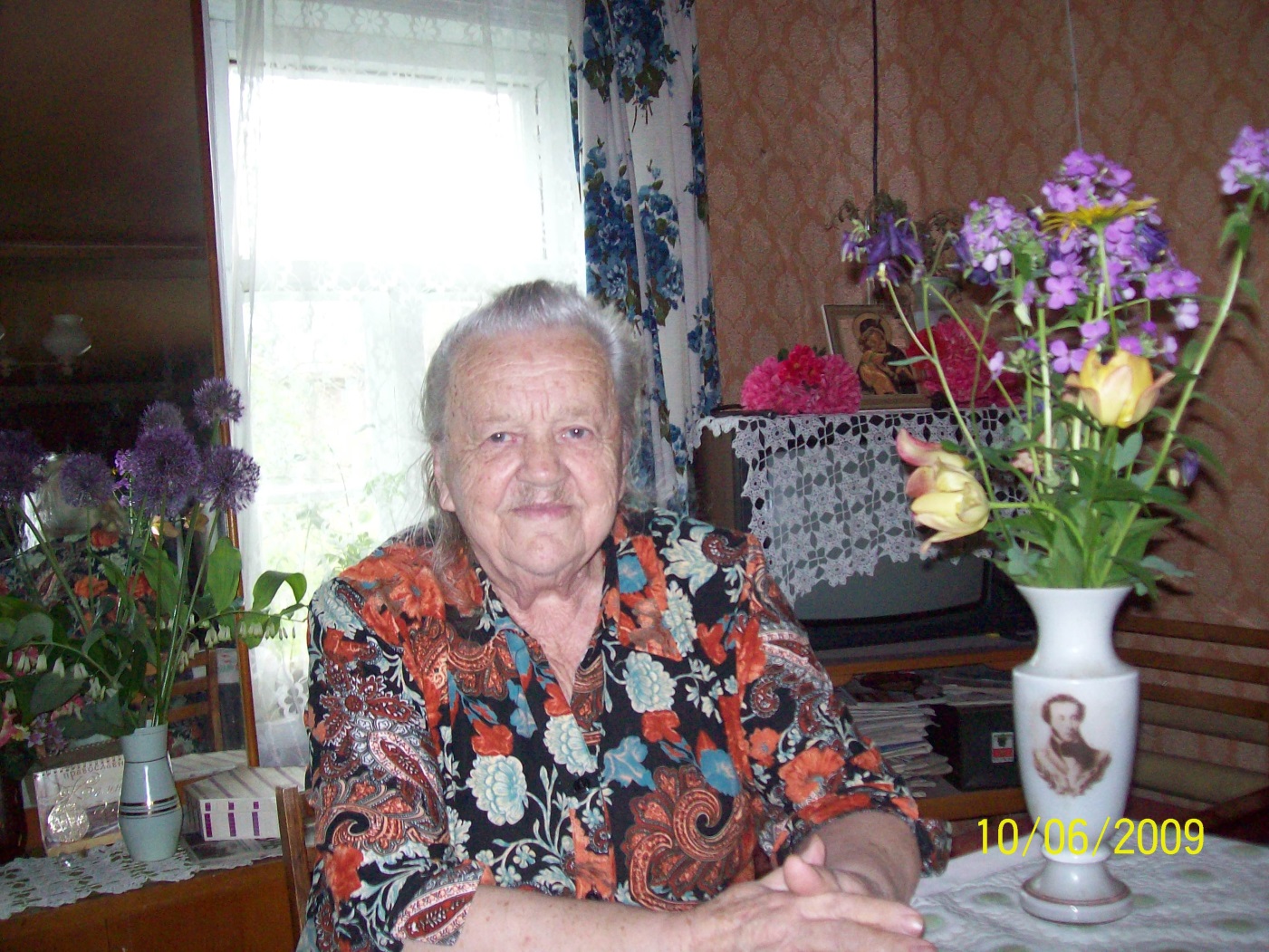 2009 год
Фадеева Александра Николаевна
Лаленкова Тамара Михайловна
Крылова Галина Васильевна
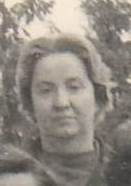 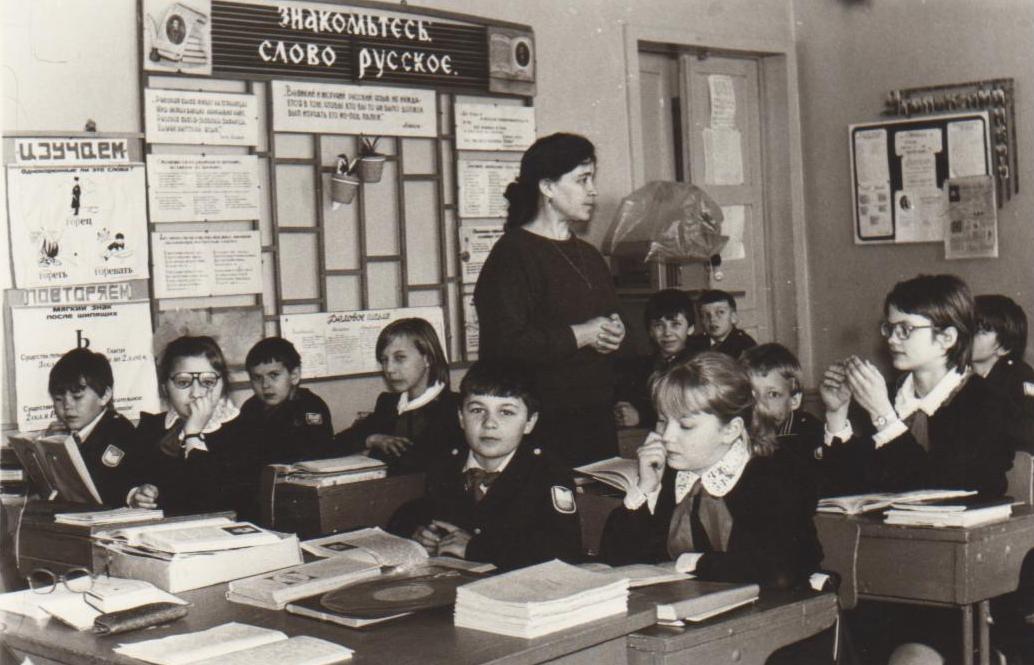 Рябчиковая Валентина Семеновна
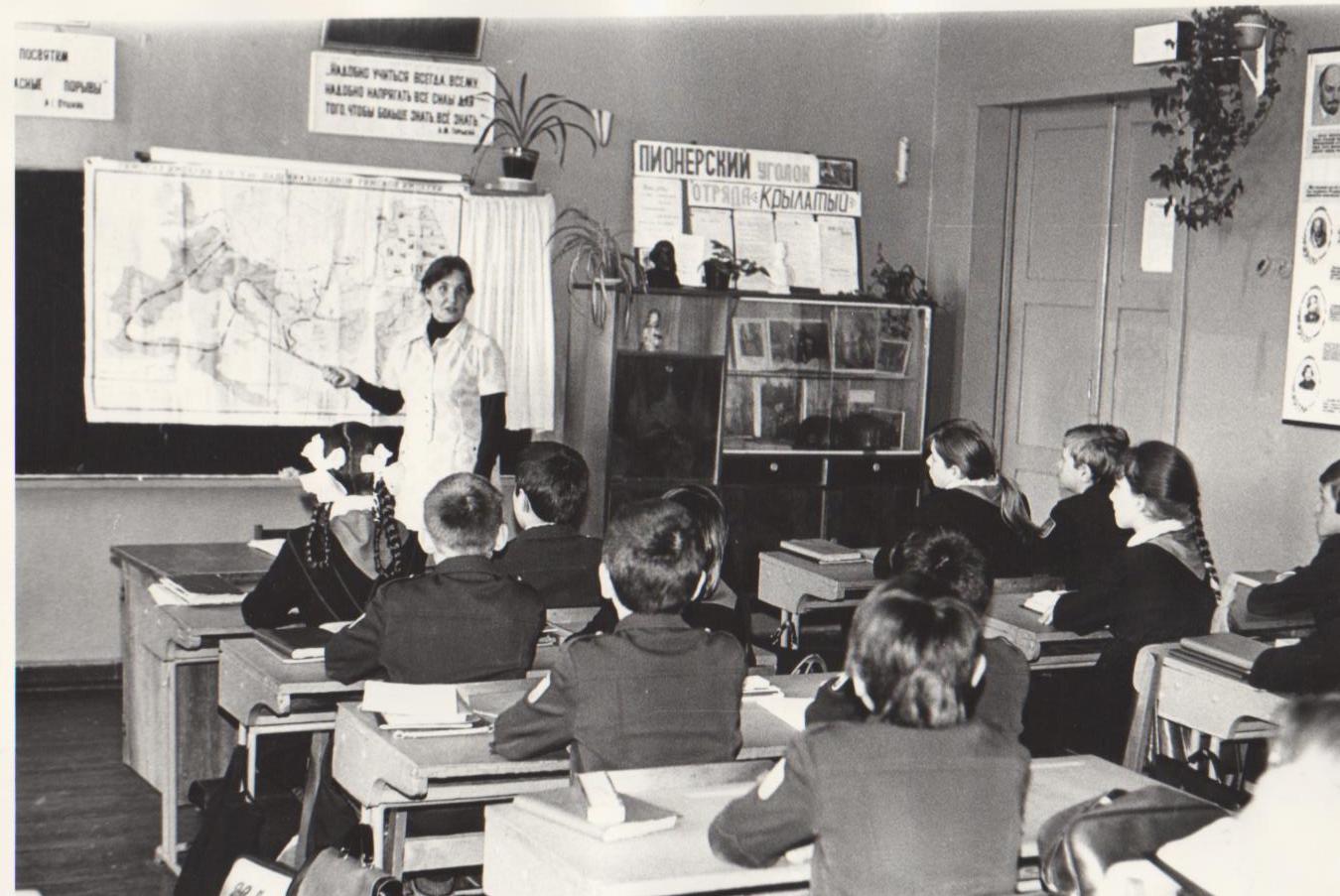 Зинаида Ивановна Донцова
Раиса Павловна Горпинюк
Галина Андреевна Соломина
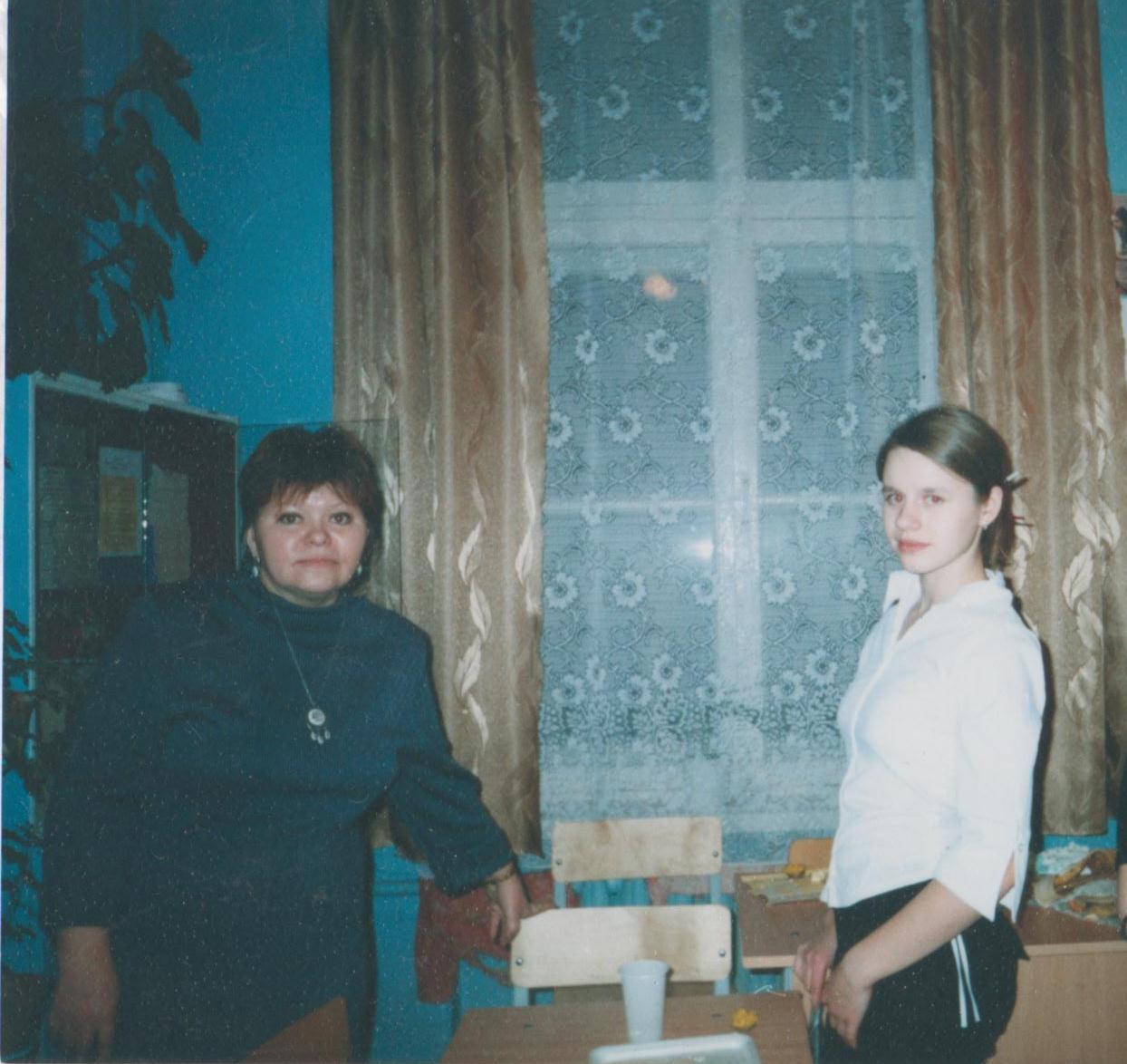 Лидия Александровна Кутузова
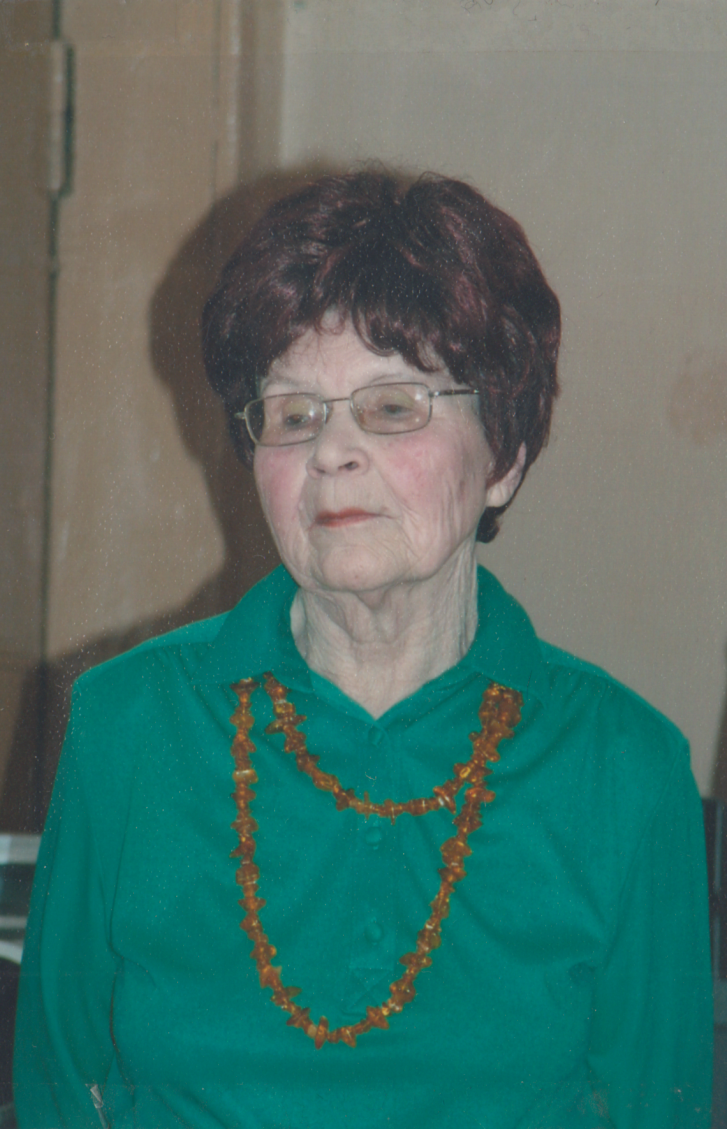 Нина Федоровна Тарасова
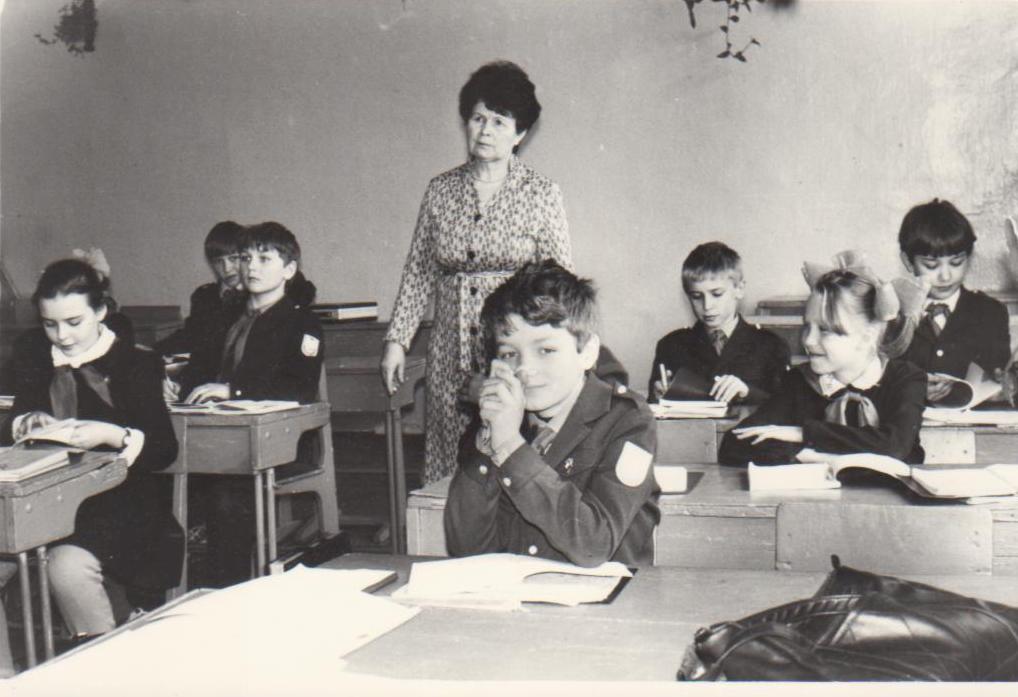 Татьяна Анатольевна
Бушуева
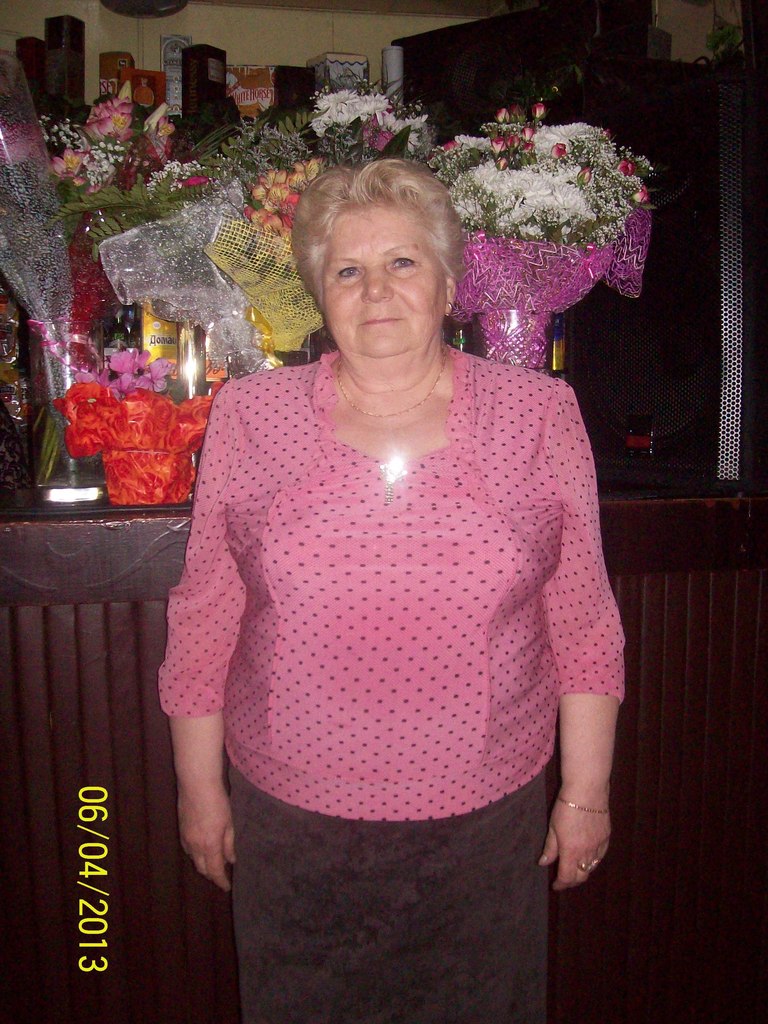 Нина 
Анисимовна Петрищева
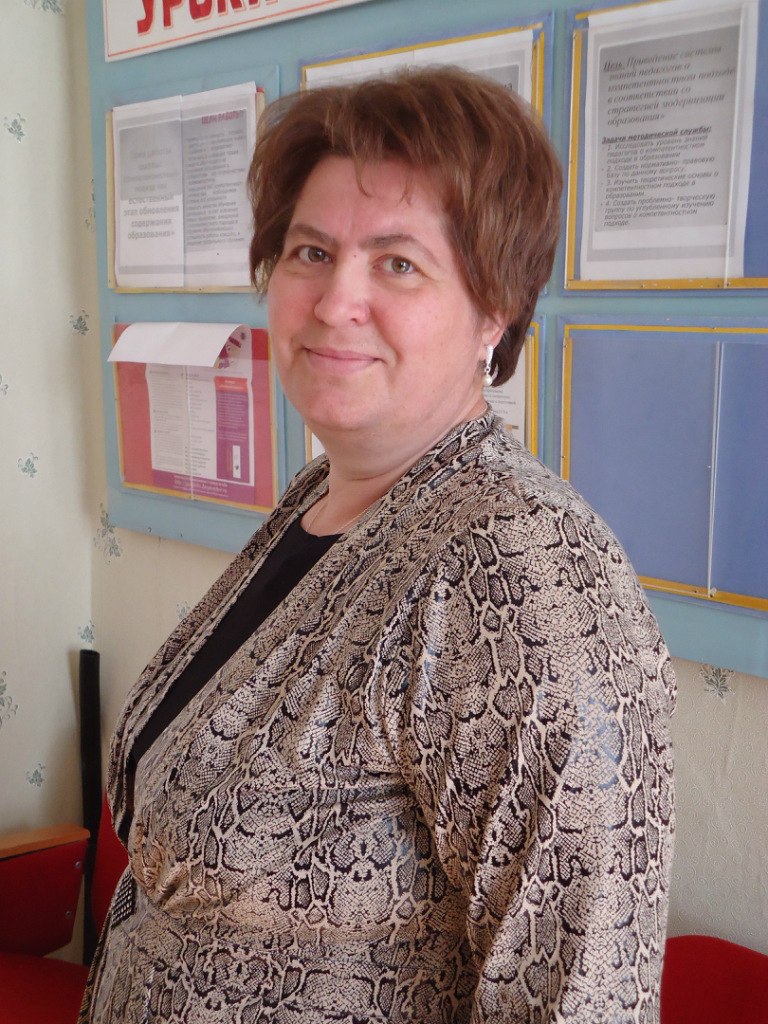 Вера
 Викторовна
 Ильина
Марина Анатольевна Алексеева
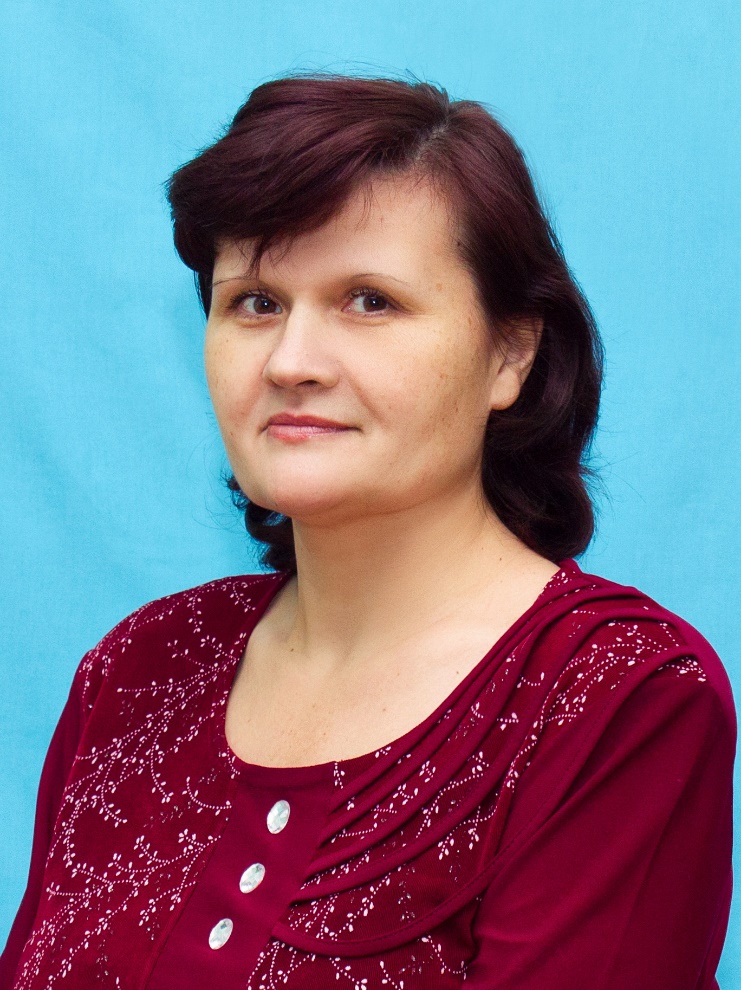 Валентина Никифоровна Алхимова
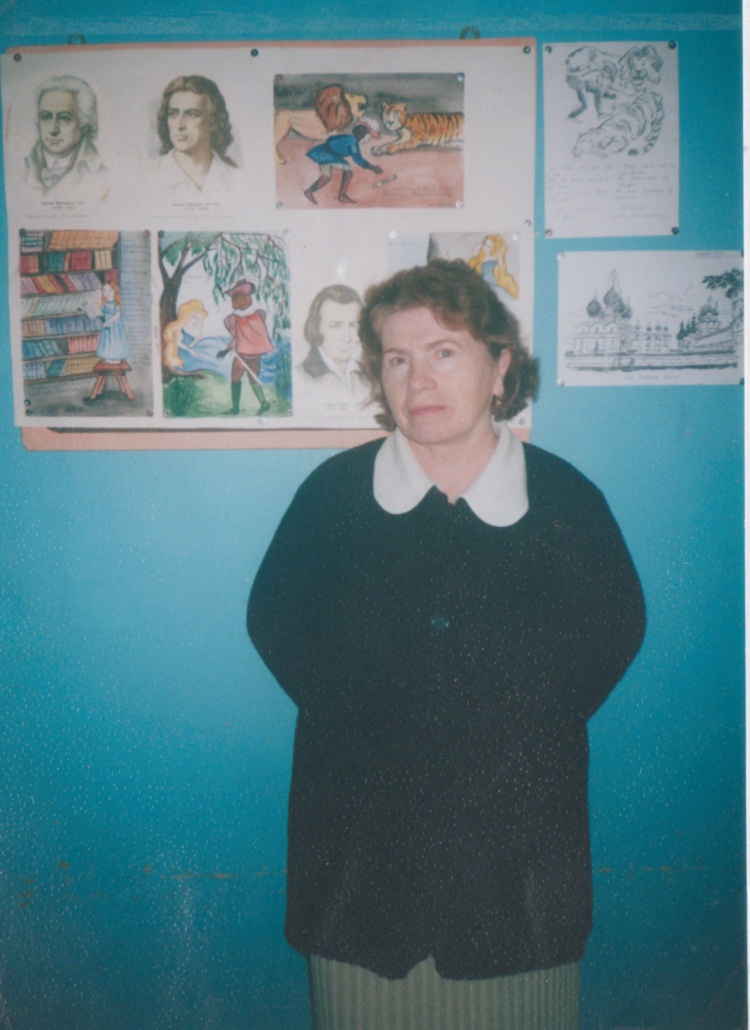 Вячеслав Сергеевич Голубев